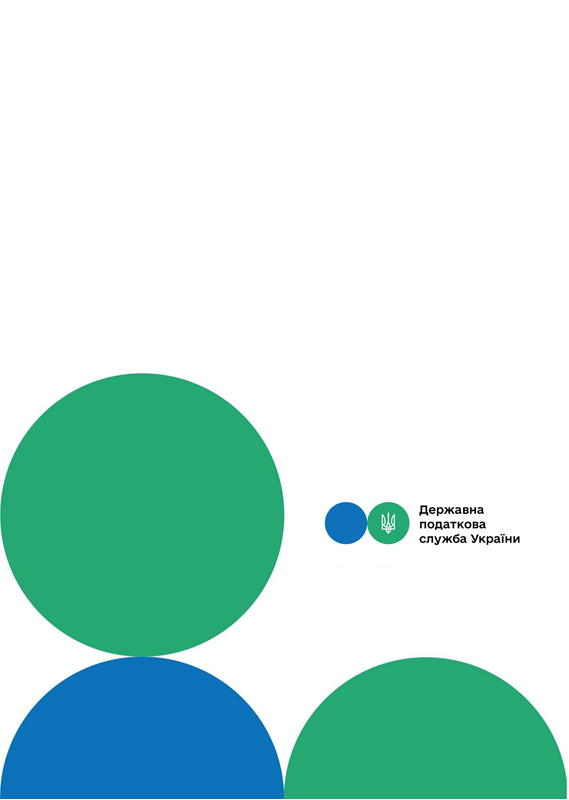 Головне управління ДПС у м. Києві
Друзі, підписуйтеся на офіційні сторінки Державної податкової служби України у соціальних мережах, де ви зможе переглянути новини, актуальні роз'яснення податкових новацій, а також інфографіки та коментарі керівництва та фахівців служби! Буде корисно та цікаво!
Спілкуйтеся з Податковою службою дистанційно за допомогою сервісу  «InfoTAX»:
Подати відомості для реєстрації у Державному реєстрі фізичних осіб – платників податків можна через Електронний кабінет
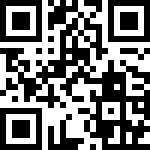 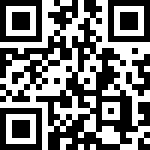 канал ДПС «Telegram»
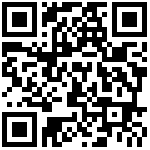 сторінка на «Youtube» каналі ДПС
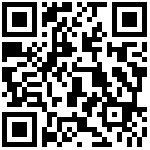 сторінка на ДПС на «Facеbook»
Офіційний веб-портал  Державної податкової  служби України: tax.gov.ua
Інформаційно-довідковий департамент ДПС: 0-800-501-007
Травень 2021
3
тРАВ
особам/Подання відомостей для реєстрації фізичної особи/внесення змін до Державного реєстру фізичних осіб – платників податків засобами ІТС «Електронний кабінет». 
При заповненні заяв за ф. № 1ДР та ф. № 5ДР в електронному вигляді, платник податків самостійно обирає Центр обслуговування платників, де бажає отримати документ, що засвідчує реєстрацію у ДРФО. 
Контролюючий орган видає реєстраційний номер облікової картки платника податків в терміни: 
- протягом 3-х робочих днів – у разі звернення до податкового органу за місцем проживання; 
- до 5-ти робочих днів – у разі звернення до будь-якого податкового органу. 
Разом з тим, для отримання реєстраційного номера облікової картки платника податків необхідно особисто звернутися до податкового органу, який  був  самостійно  обраний під час заповнення заяв за  формою № 1ДР або формою  № 5ДР та пред’явити паспорт з відміткою про місце реєстрації та, у разі необхідності, документ (довідку) про реєстрацію місця проживання/перебування. 
З контактними номерами телефонів з питань  реєстрації фізичних осіб у ДРФО в розрізі районів м. Києва можна ознайомитись на субсайті Головного  управління  ДПС  у  м. Києві в рубриці "Контакти".
Головне управління ДПС у м. Києві звертає увагу, що фізичні особи мають можливість подати відомості для реєстрації та/або внесення змін у Державному реєстрі фізичних осіб – платників податків (далі – ДРФО) засобами інформаційно-телекомунікаційної системи «Електронний кабінет» (далі – Електронний кабінет). 
Вхід до Електронного кабінету здійснюється за адресою: http://cabinet.tax.gov.ua, а також через офіційний вебпортал ДПС. 
В електронному вигляді заяви за ф. № 1ДР (облікова картка фізичної особи – платника податків) та ф. № 5ДР (заява про внесення змін до Державного реєстру фізичних осіб – платників податків) подаються через меню «ЕК для громадян»/«Облікова картка фізичної особи – платника податків. Форма 1ДР/Заява про внесення змін до Державного реєстру фізичних осіб – платників податків. Форма 5ДР» приватної частини Електронного кабінету. 
Робота у приватній частині Електронного кабінету здійснюється після проходження користувачем електронної ідентифікації онлайн з використанням кваліфікованого електронного підпису чи печатки. 
З рекомендаціями щодо подання відомостей для реєстрації фізичної особи та/або внесення змін до ДРФО через Електронний кабінет можна ознайомитися на офіційному вебпорталі ДПС у рубриці: «Головна/Фізичним
1
2